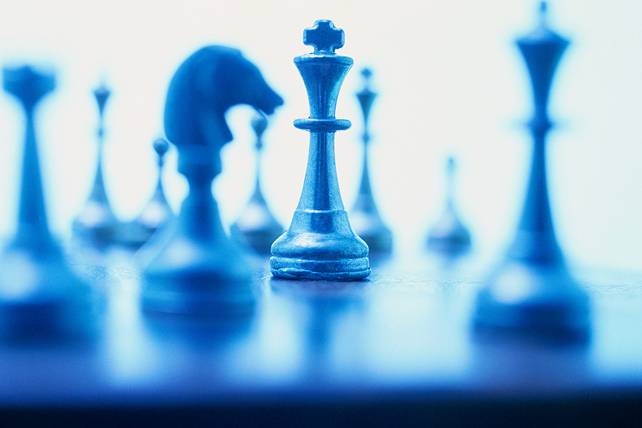 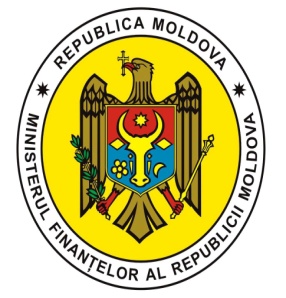 Ministarstvo finansija Republike Moldavije
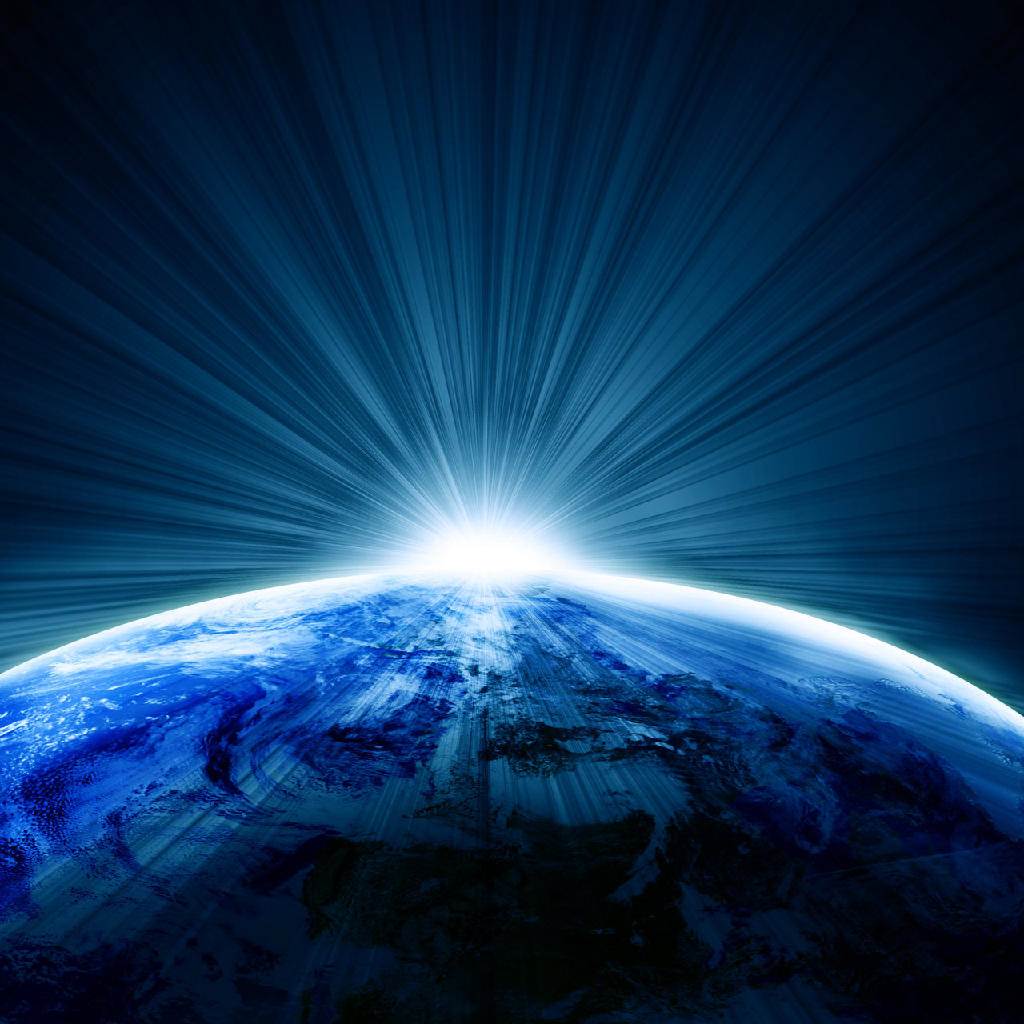 Strateški plan Odeljenja za internu reviziju
Livia Jandîc

Budva, Crna Gora, 3-5. marta 2014.
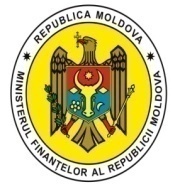 Sadržaj
Svrha i neophodnost planiranja interne revizije
 Faze u procesu izrade Strateškog plana:
           ● SWOT analiza (snage, slabosti, pretnje i šanse)
           ●  Prioriteti i ciljevi
           ●  Raspoređivanje resursa (vreme)
 Metodologija procene rizika
 Godišnji plan
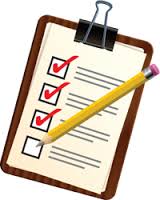 Svrha Strateškog plana
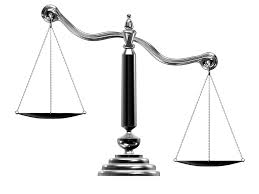 Resursi
Zahtevi
Zahtevi planiranja
Obezbediti
Sadržaj Strateškog plana
Sadržaj
Misija
Vizija
Vrednosti
Profil odeljenja 
SWOT analiza
Srednjoročni prioriteti
Strateški ciljevi
Zahtevi revizije
Metodološka procena rizika
Neophodni resursi / raspoloživi resursi
Godišnji plan 
Zaključci
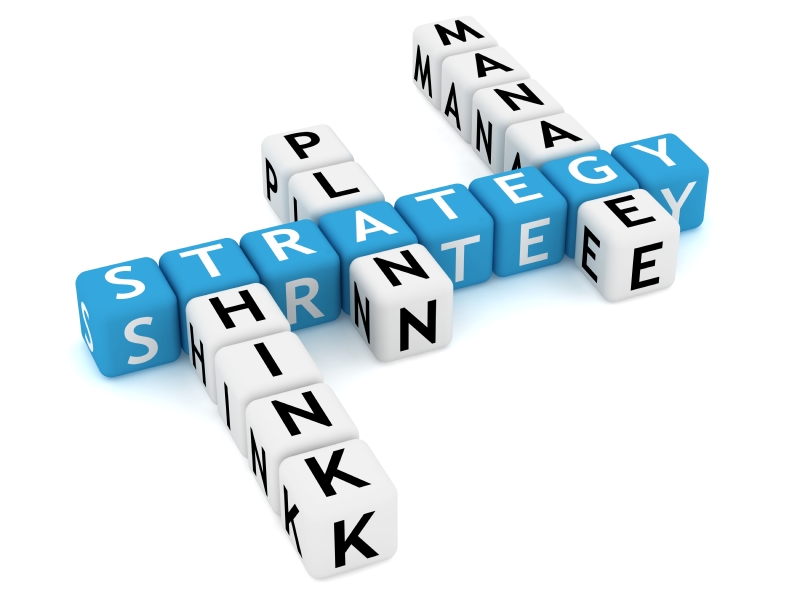 Faze u procesu izrade Strateškog plana
Definisanje misije, vizije i vrednosti Odeljenja za internu reviziju; SWOT analiza trenutne situacije;
Određivanje srednjoročnih prioriteta (aktivnosti);
Identifikacija operativnih sistema i procesa Ministarstva finansija;
Procena rizika na osnovu očekivanja rukovodstva;
Definisanje perioda trajanja Strateškog plana, vremena i učestalosti planiranog rada na internoj reviziji;
Procena neophodnih resursa i raspoloživih resursa;
Definisanje Strateškog plana i Godišnjeg plana aktivnosti Odeljenja za internu reviziju.
SWOT analiza
7
SWOT analiza
8
[Speaker Notes: Najniža primanja od internih revizora]
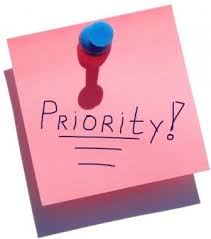 Srednjoročni prioriteti
Povezivanje sa Programom razvoja unutrašnje finansijske kontrole javnih sredstava i Programom strateškog razvoja Ministarstva finansija za  2012-2014:
Povećanje stepena kvaliteta aktivnosti interne revizije;
Razvoj sistema za finansijsko upravljanje i kontrolu (FMC);
Promovisanje i širenje funkcije interne revizije.
Strateški ciljevi
10
Raspoređivanje resursa (vreme)
Metodološka procena rizika
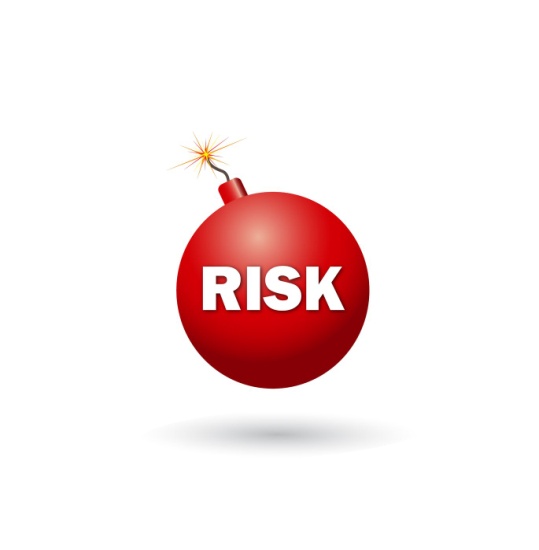 Materijalnost - 15 %
Kontrolno okruženje - 10 %
Osetljivost -10 %
Sklonost ka riziku utvrđena od strane rukovodstva MF - 15 %
Složenost procesa - 10 %
Promene na nivou učesnika (ljudi) i sistema - 10 %
Integritet okruženja za obradu podataka - 5 %
Izvođenje prethodne revizije - 15 %
Rezultati prethodne revizije-10 %

Svi kriterijumi su rangirani prema stepenu rizika ocenom od 1 do 5 (1- najniži stepen rizika, 5 – najviši stepen rizika)
Matrica rizika
Izračunavanje faktora za bodovanje rizika
Materijalnost                          * 15%
                                                Kontrolno okruženje              * 10%
                                                Osetljivost                              * 10%
                                                Sklonost ka riziku utvrđena
				   od strane rukovodstva MF    * 15%
                                                Složenost procesa                 * 10%
                                                Promene na nivou učesnika 
				   (ljudi) i sistema                       * 10%
                                                Integritet okruženja za obradu
				   podataka                     	     * 5%
                                                Period koji je protekao od 
				   izvođenja prethodne revizije  * 15%
                                                Rezultati prethodne revizije     * 10%
Bodovanje rizika
5
19 june 2012
Kategorije rizika
19 june 2012
Primer / uzorak
STRATEŠKI PLAN ODELJENJA ZA INTERNU REVIZIJU ZA PERIOD OD 2013-2015
Tekući akcioni plan za 2014.
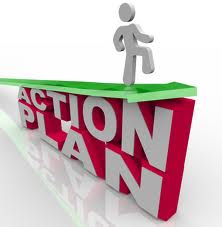 Godišnji Akcioni plan Odeljenja za internu reviziju                   Odobreno od strane Ministarstva finansija
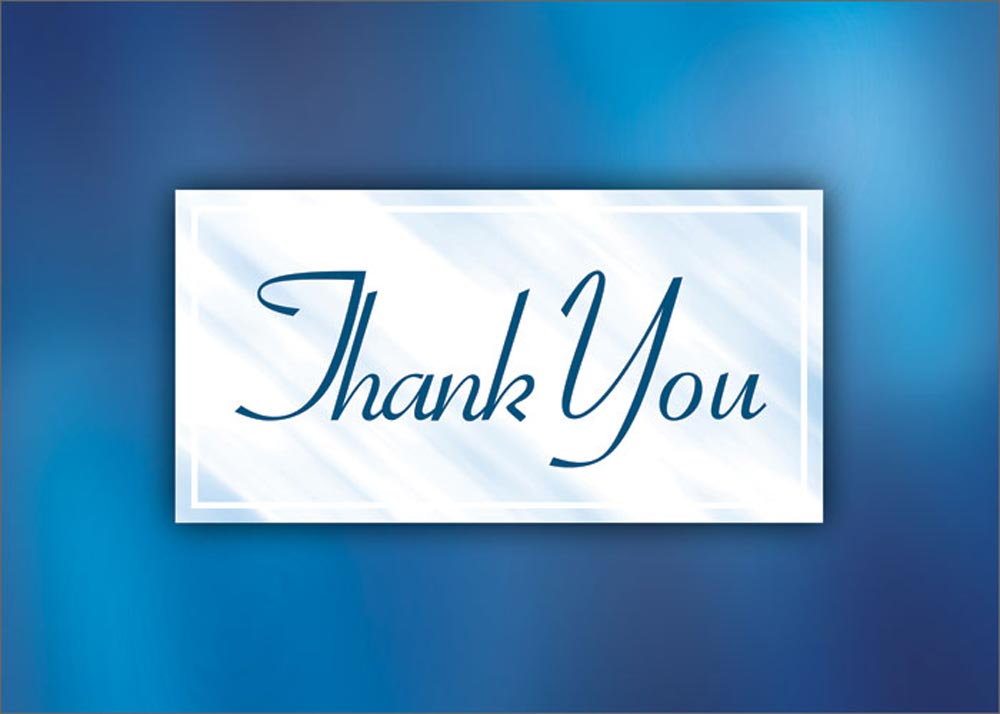 Sample